Graduation and Dropout Prevention Information
Jessica Noble
Education Program Consultant
Kansas State Department of Education
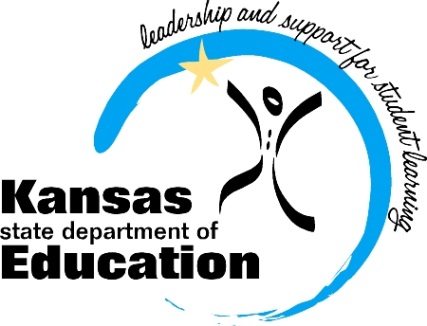 Objectives
Role of graduation rates in the ESEA flexibility waiver and the current and new accreditation models

Development of a K-12 Early Warning Indicator System

Graduation flexibility within KSA 38-2285 and KSA 38-2388

Resources available on the Kansas DropINs webpage
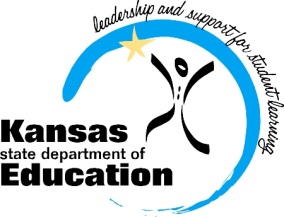 Role of Graduation Rates in the ESEA Flexibility Waiver
The ESEA flexibility waiver did not allow for any changes to the graduation calculation and required the calculation be included in each state’s accountability plan

Any Title I school with a graduation rate lower than 60% will be identified as “not meeting progress”
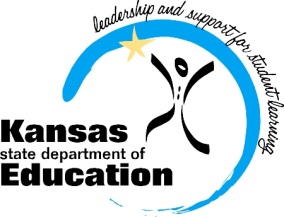 Role of Graduation Rates in Accreditation
Graduation rates is one of the four Performance criteria under QPA

This Spring, KSBE voted to accredit all schools in the 13-14 school year, regardless of whether performance criteria has been met

Graduation Rates will be just one of many measures included in the new accreditation model
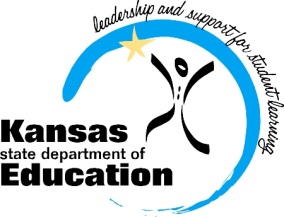 Early Warning System
Early: Identify students at risk soon  enough to allow time for effective interventions

Warning: Provide sense of possible negative outcomes to a student, not absolute

System: A cycle of identification, intervention, evaluation, and learning—continuous feedback loops
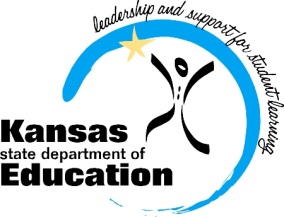 Early Warning System
What EWS IS:
A tool to identify struggling students early enough to intervene
A way to target interventions based on data
Like a “service engine soon” light in cars


What EWS is NOT:
An accountability system
100% accurate
The solution to student problems
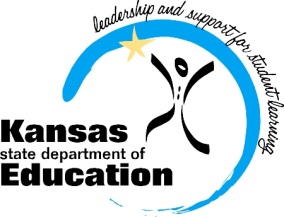 Early Warning System
Develop K-12 Early Warning System

 Use data already submitted into the KIDS system
 Retention, poverty, mobility, age, truancy, demographics  

 Access through teacher collaborative workspace and/or SEEK portal

 Future phases that allow for input of local data
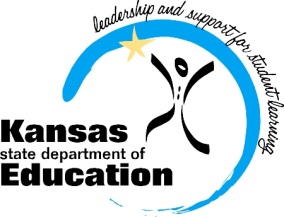 DCF and JJA Diploma:                 KSA 38-2285 & KSA 38-2388
The board of education of a school district shall award a high school diploma to any person requesting a diploma if such person:
Is at least 17 years of age;
Is enrolled or resides in such school district;
Is or has been a child in the custody of DCF or JJA at any time on or after such person’s 14th birthday; and
Has achieved at least the minimum high school graduation requirements adopted by the state board of education
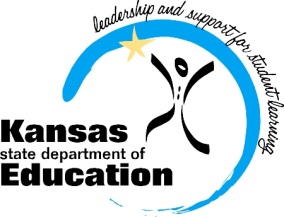 DCF and JJA Diploma:                 KSA 38-2285 & KSA 38-2388
Once a student meeting the requirements of the law requests such a diploma, it must be issued

The student should be awarded a regular high school diploma from the district

Districts are highly encouraged to allow students to participate in all graduation activities

Students should be informed that the minimum graduation requirements may not meet Qualified Admission Requirements
Kansas DropINs
Kansas DropINs is a dropout prevention initiative within the Kansas State Department of Education. We are committed to seeing all children in Kansas graduate from high school ready for the next phase of life. 

www.kansasdropins.org
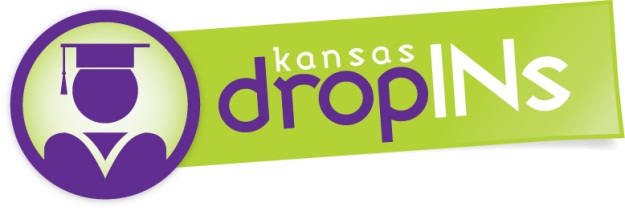 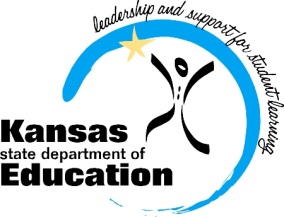 Kansas DropINs
15 Effective Dropout Prevention Strategies and 6 Essential Areas (resources, websites and webinars)

Resources for youth, families, schools, communities and businesses

List of alternative education opportunities around the state
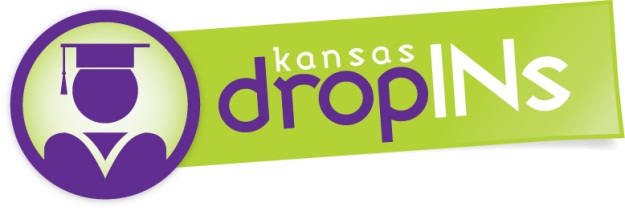 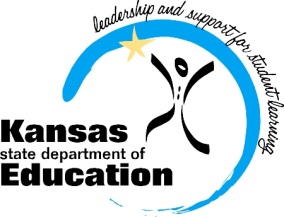 Contact Information
Jessica Noble
Education Program Consultant:
Graduation, Dropout Prevention, Charter Schools, Virtual Schools, Alternative Schools and Accreditation
jnoble@ksde.org   
785-296-3163
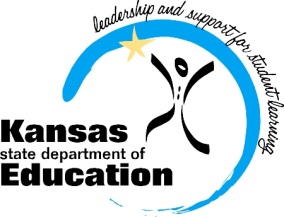